Evaluación de la Oportunidad de Negocio
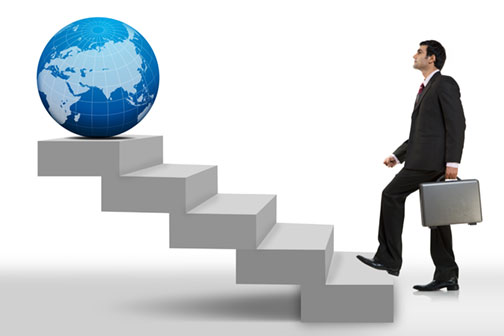 ¿TIENE UD. UNA IDEA DE NEGOCIO?
 
¿Cómo saber si la idea identificada vale la pena desarrollarla?

¿Cuál de las ideas identificadas tiene mayor probabilidad de éxito?
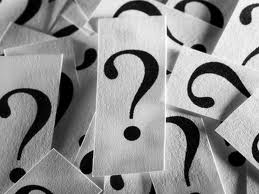 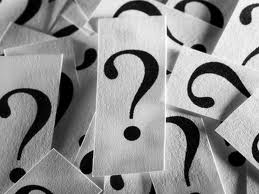 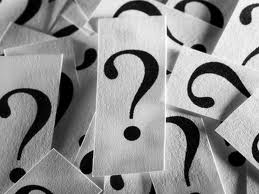 Evaluación de oportunidades de negocios
Vamos a utilizar una forma de calificar las oportunidades de negocio, para ello se identifican veinte  características de lo que sería un “negocio ideal” o “modelo”. 

Con una escala del 1 al 10, se evalua en qué medida una idea de negocio cumple o no con la característica señaladas de un negocio ideal o modelo. 

Se asignará un “10” que significa “De acuerdo”; por el contrario si la idea no cumple con la característica evaluada, entonces deberá asignar un “1” que significa “En desacuerdo”; se ha dejado una escala con valores intermedios para que la evaluación pueda ajustarse mejor a la realidad.
A continuación se presenta el recuadro en el cual se debe efectuar la evaluación de la Idea
INSTRUCCIONES: LEER CON DETENIMIENTO CADA ASPECTO, RAZONAR LA RESPUESTA Y CIRCULAR LA VALORACIÓN QUE MEJOR SE AJUSTE A LA IDEA DE NEGOCIO QUE ESTÁ EVALUANDO
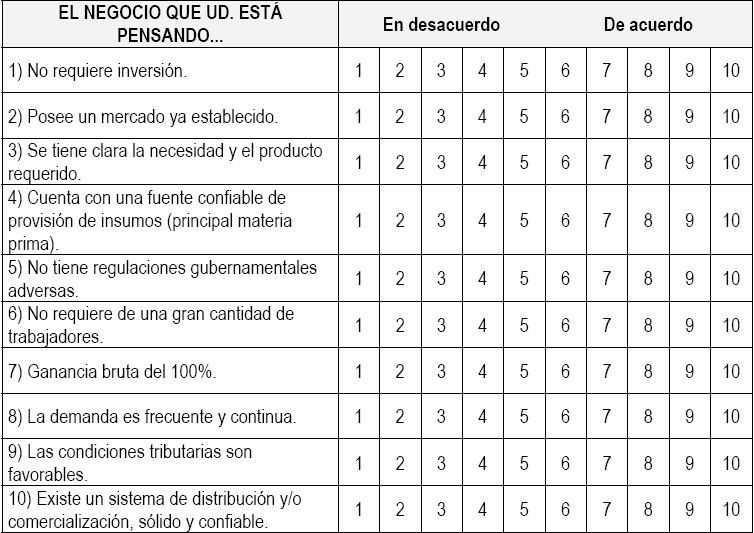 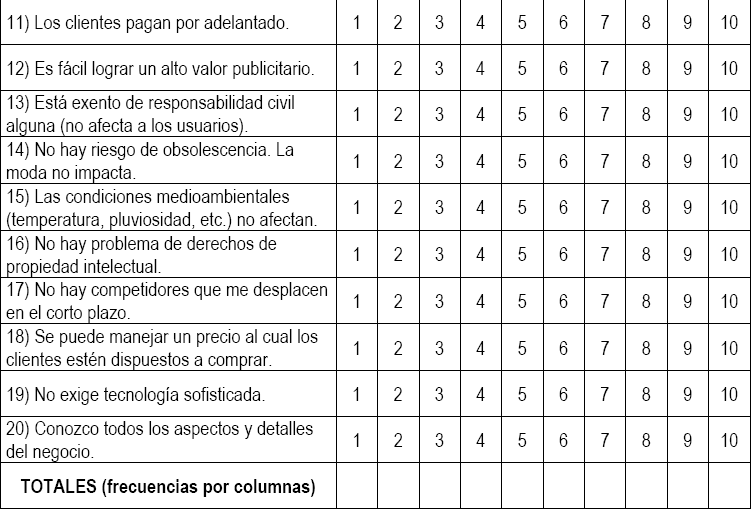 Paso 1: Por cada idea de negocio, califiquela contestando las 20 preguntas.
Paso 2: Sume los puntos respondidos en cada idea de negocio, y anote ese resultado como CALIFICACION de la idea.
Vea el siguiente ejemplo:
Pensemos que la idea de negocios es la siguiente: Crear una AEROLINEA CAMPECHANA, calificaríamos asi:
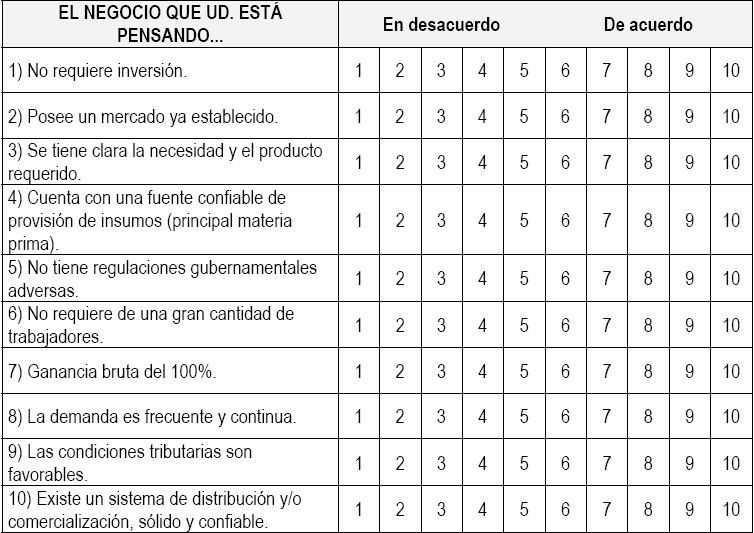 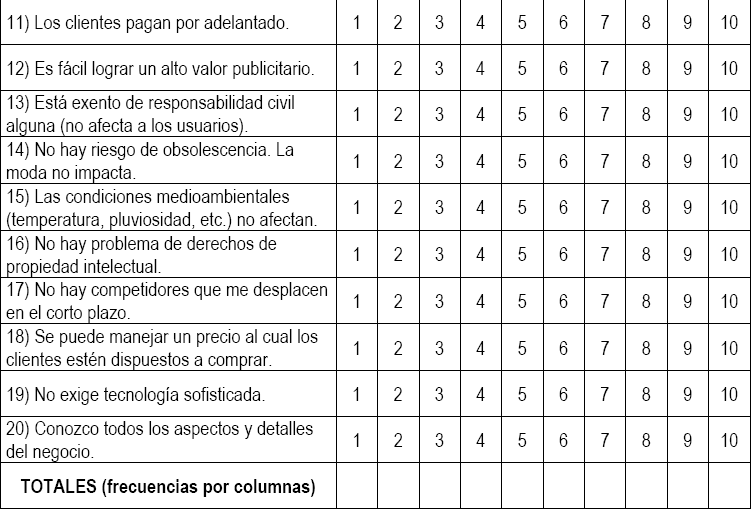 SUMA TOTAL:   66
Interpretación del Puntaje Total 
200 puntos a 170 puntos = Tiene el perfil de una oportunidad de negocio. 
169 puntos a 140 puntos = Tiene potencial para ser oportunidad de negocio. 
139 puntos a 100 puntos = Falta claridad para ser oportunidad de negocio. 
99 puntos a 0 puntos = Deseche la idea.
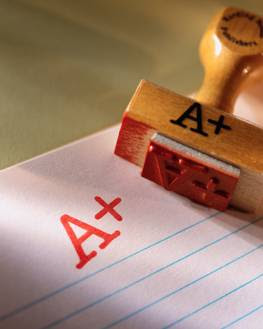 De las ideas de negocios con puntaje MAYOR, seleccione la que mas le agrade.